CS162Operating Systems andSystems ProgrammingLecture 4 Introduction to I/O,Sockets, Networking
September 5th, 2018
Prof. Ion Stoica
http://cs162.eecs.Berkeley.edu
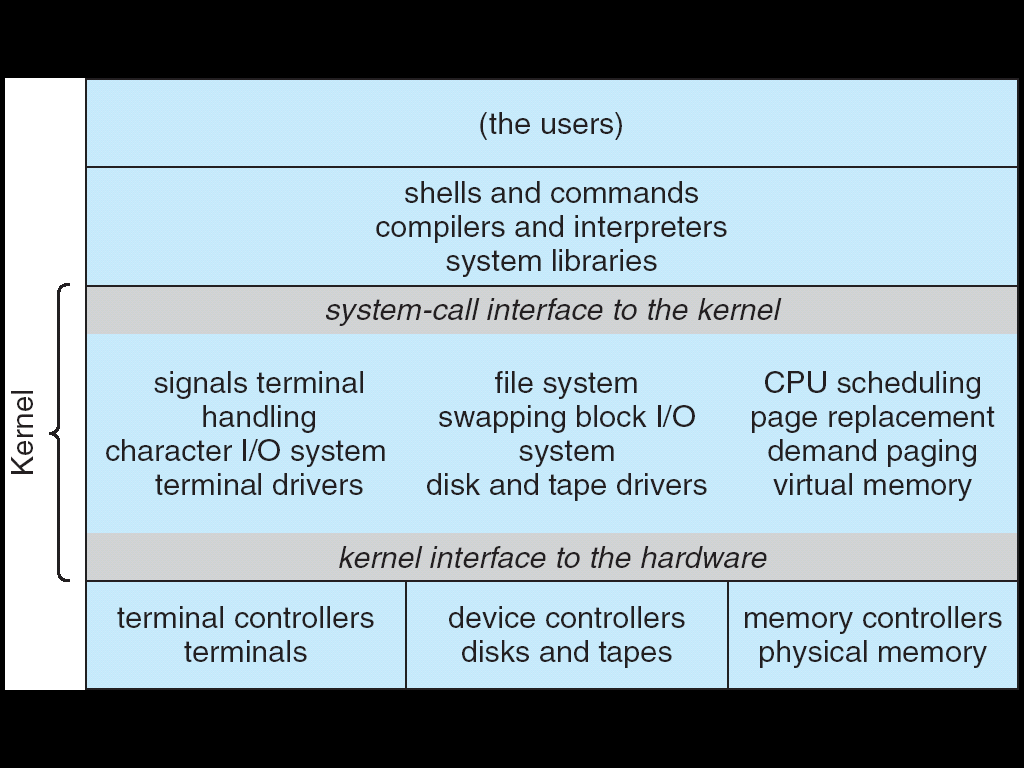 Applications
User Mode
Standard Libs
Kernel Mode
Hardware
Recall: UNIX System Structure
Key Unix I/O Design Concepts
Uniformity
file operations, device I/O, and interprocess communication through open, read/write, close
Allows simple composition of programs 
find | grep | wc …
Open before use
Provides opportunity for access control and arbitration
Sets up the underlying machinery, i.e., data structures
Byte-oriented
Even if blocks are transferred, addressing is in bytes
Kernel buffered reads
Streaming and block devices looks the same
read blocks process, yielding processor to other task
Putting it together: web server
Kernel buffer reads
4. parse request
9. format reply
Server
request
buffer
reply
buffer
10. network
     socket
     write
network
   socket 
   read
3. kernel
   copy
5. file
   read
8. kernel
   copy
syscall
syscall
interrupt
interrupt
Kernel
wait
11. kernel copy 
     from user buffer
     to network buffer
RTU
RTU
2. copy arriving
   packet (DMA)
12. format outgoing
     packet and DMA
6. disk
   request
7. disk data 
   (DMA)
Hardware
Network 
interface
Disk interface
Request
Reply
Key Unix I/O Design Concepts
Uniformity
file operations, device I/O, and interprocess communication through open, read/write, close
Allows simple composition of programs 
find | grep | wc …
Open before use
Provides opportunity for access control and arbitration
Sets up the underlying machinery, i.e., data structures
Byte-oriented
Even if blocks are transferred, addressing is in bytes
Kernel buffered reads
Streaming and block devices looks the same
read blocks process, yielding processor to other task
Kernel buffered writes
Completion of out-going transfer decoupled from the application, allowing it to continue
Putting it together: web server
Kernel buffer writes
4. parse request
9. format reply
Server
request
buffer
reply
buffer
10. network
     socket
     write
network
   socket 
   read
3. kernel
   copy
5. file
   read
8. kernel
   copy
syscall
syscall
interrupt
interrupt
Kernel
wait
11. kernel copy 
     from user buffer
     to network buffer
RTU
RTU
2. copy arriving
   packet (DMA)
12. format outgoing
     packet and DMA
6. disk
   request
7. disk data 
   (DMA)
Hardware
Network 
interface
Disk interface
Request
Reply
Key Unix I/O Design Concepts
Uniformity
file operations, device I/O, and interprocess communication through open, read/write, close
Allows simple composition of programs 
find | grep | wc …
Open before use
Provides opportunity for access control and arbitration
Sets up the underlying machinery, i.e., data structures
Byte-oriented
Even if blocks are transferred, addressing is in bytes
Kernel buffered reads
Streaming and block devices looks the same
read blocks process, yielding processor to other task
Kernel buffered writes
Completion of out-going transfer decoupled from the application, allowing it to continue
Explicit close
I/O & Storage Layers
Application / Service
High Level I/O
streams
Low Level I/O
handles
Syscall
registers
descriptors
File System
I/O Driver
Commands and Data Transfers
Disks, Flash, Controllers, DMA
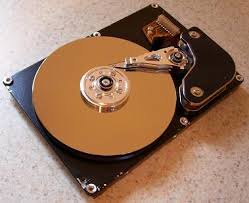 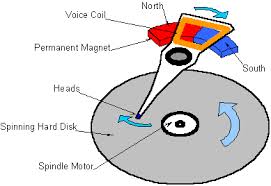 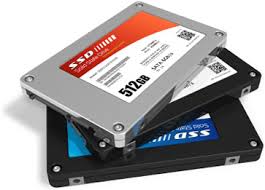 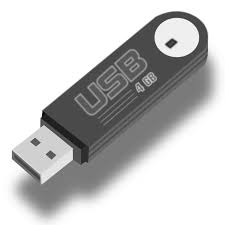 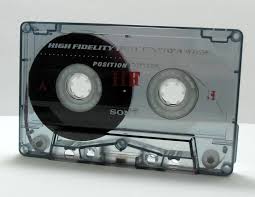 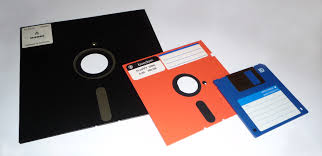 The File System Abstraction
High-level idea
Files live in hierarchical namespace of filenames
File
Named collection of data in a file system
File data
Text, binary, linearized objects
File Metadata: information about the file
Size, Modification Time, Owner, Security info
Basis for access control
Directory
“Folder” containing files & Directories
Hierachical (graphical) naming
Path through the directory graph
Uniquely identifies a file or directory
/home/ff/cs162/public_html/fa18/index.html
Links and Volumes (later)
C High-Level File API – Streams (review)
Operate on “streams” - sequence of bytes, whether text or data, with a position
#include <stdio.h>
FILE *fopen( const char *filename, const char *mode );
int fclose( FILE *fp );
Don’t forget to flush
Connecting Processes, Filesystem, and Users
Process has a ‘current working directory’

Absolute Paths
/home/ff/cs162

Relative paths
index.html, ./index.html   - current WD
../index.html  - parent of current WD
~, ~cs162  - home directory
C API Standard Streams
Three predefined streams are opened implicitly when a program is executed
FILE *stdin – normal source of input, can be redirected
FILE *stdout – normal source of output, can be redirected
FILE *stderr – diagnostics and errors, can be redirected


STDIN / STDOUT enable composition in Unix
Recall: Use of pipe symbols connects STDOUT and STDIN
find | grep | wc …
C high level File API – Stream Ops
#include <stdio.h>
// character oriented  
int fputc( int c, FILE *fp );          // rtn c or EOF on err
int fputs( const char *s, FILE *fp );  // rtn >0 or EOF

int fgetc( FILE * fp ); 
char *fgets( char *buf, int n, FILE *fp );
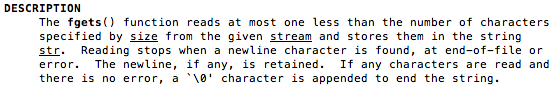 C high level File API – Stream Ops
#include <stdio.h>
// character oriented  
int fputc( int c, FILE *fp );          // rtn c or EOF on err
int fputs( const char *s, FILE *fp );  // rtn >0 or EOF

int fgetc( FILE * fp );
char *fgets( char *buf, int n, FILE *fp );

// block oriented
size_t fread(void *ptr, size_t size_of_elements, 
             size_t number_of_elements, FILE *a_file);
              
size_t fwrite(const void *ptr, size_t size_of_elements, 
             size_t number_of_elements, FILE *a_file);
C high level File API – Stream Ops
#include <stdio.h>
// character oriented  
int fputc( int c, FILE *fp );		// rtn c or EOF on err
int fputs( const char *s, FILE *fp );	// rtn >0 or EOF

int fgetc( FILE * fp );
char *fgets( char *buf, int n, FILE *fp );

// block oriented
size_t fread(void *ptr, size_t size_of_elements, 
             size_t number_of_elements, FILE *a_file);
              
size_t fwrite(const void *ptr, size_t size_of_elements, 
             size_t number_of_elements, FILE *a_file);

// formatted
int fprintf(FILE *restrict stream, const char *restrict format, 		...);
int fscanf(FILE *restrict stream, const char *restrict format, 		...);
Example Code
#include <stdio.h>

#define BUFLEN 256
FILE *outfile;
char mybuf[BUFLEN];

int storetofile() {
  char *instring;

  outfile = fopen("/usr/homes/testing/tokens", "w+");
  if (!outfile)
    return (-1);    // Error!
  while (1) {
    instring = fgets(mybuf, BUFLEN, stdin); // catches overrun!

    // Check for error or end of file (^D)
    if (!instring || strlen(instring)==0) break;

    // Write string to output file, exit on error
    if (fputs(instring, outfile)< 0) break; 
  }	
  fclose(outfile);  // Flushes from userspace
}
C Stream API positioning
int fseek(FILE *stream, long int offset, int whence);long int ftell (FILE *stream)
void rewind (FILE *stream)
High Level I/O
Low Level I/O
Syscall
File System
offset (SEEK_END)
offset (SEEK_SET)
whence
I/O Driver
offset (SEEK_CUR)
Preserves high level abstraction of uniform stream of objects
Adds buffering for performance
What’s below the surface ??
Application / Service
streams
High Level I/O
Low Level I/O
handles
registers
Syscall
File System
descriptors
I/O Driver
commands and Data Transfers
disks, flash, controllers, DMA
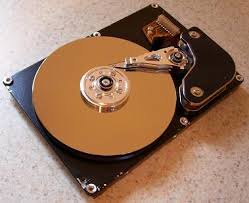 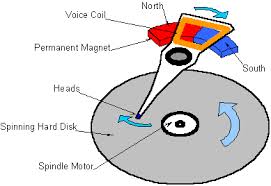 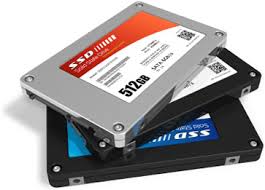 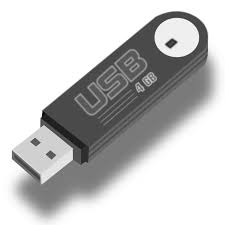 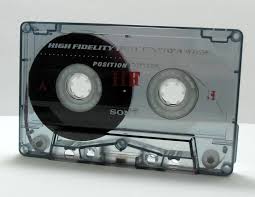 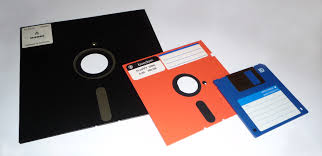 C Low level I/O
Operations on File Descriptors – as OS object representing the state of a file
User has a “handle” on the descriptor
#include <fcntl.h>
#include <unistd.h>
#include <sys/types.h>

int open (const char *filename, int flags [, mode_t mode])
int creat (const char *filename, mode_t mode)
int close (int filedes)
Bit vector of:
Access modes (Rd, Wr, …)
Open Flags (Create, …)
Operating modes (Appends, …)
Bit vector of Permission Bits:
User|Group|Other X R|W|X
http://www.gnu.org/software/libc/manual/html_node/Opening-and-Closing-Files.html
C Low Level: standard descriptors
#include <unistd.h>

STDIN_FILENO -  macro has value 0
STDOUT_FILENO - macro has value 1
STDERR_FILENO - macro has value 2

int fileno (FILE *stream)

FILE * fdopen (int filedes, const char *opentype)
Crossing levels: File descriptors vs. streams
Don’t mix them!
C Low Level Operations
ssize_t read (int filedes, void *buffer, size_t maxsize)
 - returns bytes read, 0 => EOF, -1 => error
ssize_t write (int filedes, const void *buffer, size_t size)
 - returns bytes written

off_t lseek (int filedes, off_t offset, int whence)

int fsync (int fildes) – wait for i/o to finish
void sync (void) – wait for ALL to finish
When write returns, data is on its way to disk and can be read, but it may not actually be permanent!
And lots more !
TTYs versus files
Memory mapped files
File Locking
Asynchronous I/O
Generic I/O Control Operations
Duplicating descriptors
int dup2 (int old, int new)
int dup (int old)
[Speaker Notes: The dup2() system call is similar to dup() but the basic difference between them is that instead of using the lowest-numbered unused file descriptor, it uses the descriptor number specified by the user.]
Another example: lowio-std.c
#include <stdlib.h>
#include <stdio.h>
#include <string.h>
#include <unistd.h>
#include <sys/types.h>

#define BUFSIZE 1024

int main(int argc, char *argv[])
{
  char buf[BUFSIZE];
  ssize_t writelen = write(STDOUT_FILENO, "I am a process.\n", 16);

  ssize_t readlen  = read(STDIN_FILENO, buf, BUFSIZE);

  ssize_t strlen   = snprintf(buf, BUFSIZE,"Got %zd chars\n", readlen);

  writelen = strlen < BUFSIZE ? strlen : BUFSIZE;
  write(STDOUT_FILENO, buf, writelen);

  exit(0);
}
Administrivia
Waitlist was closed last Friday

Recommendation: Read assigned readings before lecture

Group sign up this week 
Get finding groups ASAP – deadline Friday 9/7 at 11:59PM
4 people in a group!  

TA preference signup form due Monday 9/10 at 11:59PM
Everyone in a group must have the same TA!  
Preference given to same section
Participation: Get to know your TA!
Break
What’s below the surface ??
Application / Service
streams
High Level I/O
handles
Low Level I/O
registers
Syscall
descriptors
File System
Commands and Data Transfers
I/O Driver
Disks, Flash, Controllers, DMA
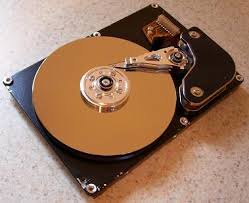 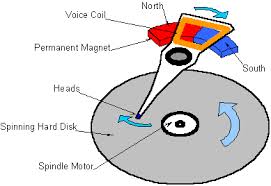 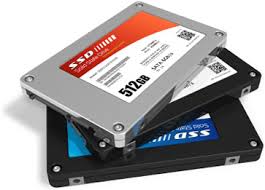 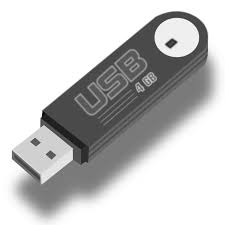 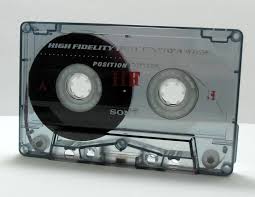 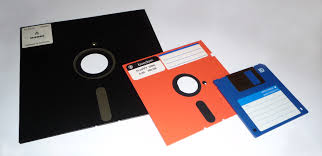 Recall: SYSCALL
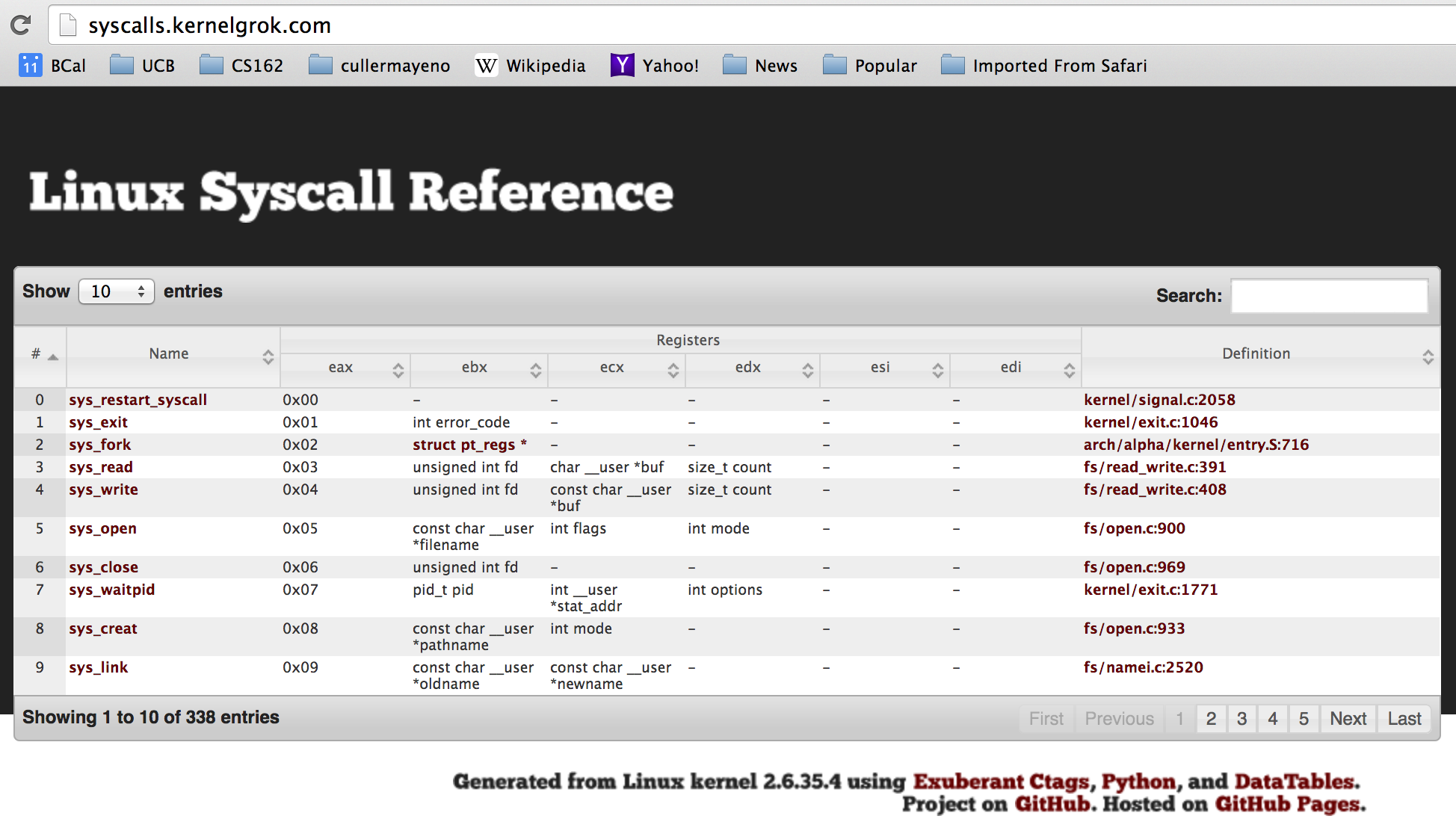 Low level lib parameters are set up in registers and syscall instruction is issued
A type of synchronous exception that enters well-defined entry points into kernel
What’s below the surface ??
High Level I/O
Application / Service
File descriptor number
 - an int
Low Level I/O
streams
Syscall
handles
registers
File System
I/O Driver
descriptors
File Descriptors
a struct with all the info about the files
Commands and Data Transfers
Disks, Flash, Controllers, DMA
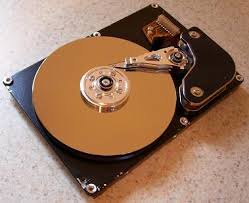 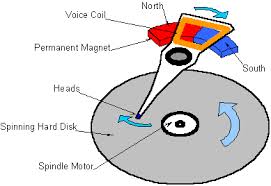 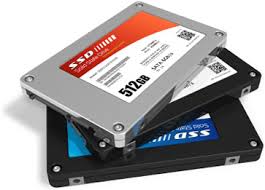 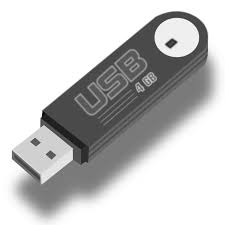 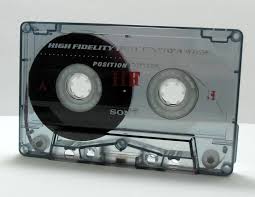 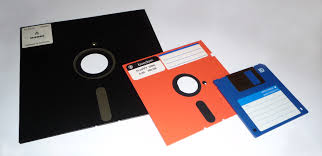 Internal OS File Descriptor
Internal Data Structure describing everything about the file
Where it resides
Its status
How to access it

Pointer: struct file *file
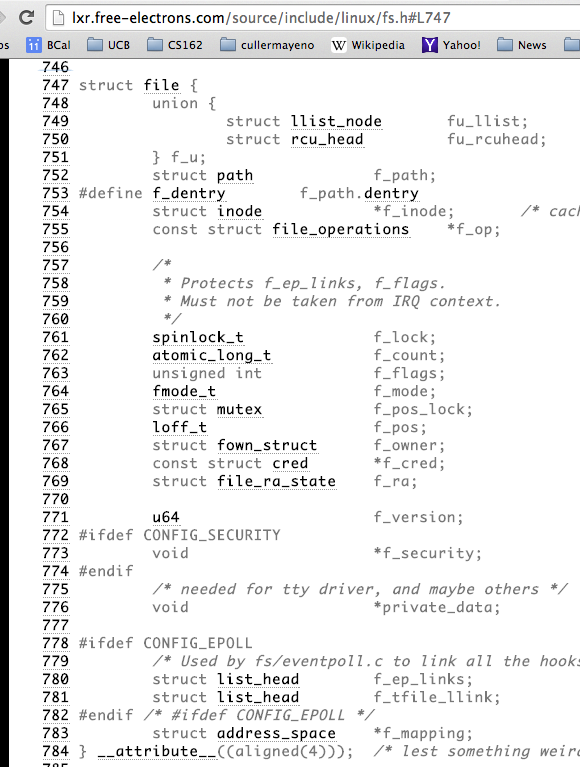 File System: from syscall to driver
In fs/read_write.c
ssize_t vfs_read(struct file *file, char __user *buf, size_t count, loff_t *pos)
{
  ssize_t ret;
  if (!(file->f_mode & FMODE_READ)) return -EBADF;
  if (!file->f_op || (!file->f_op->read && !file->f_op->aio_read))
    return -EINVAL;
  if (unlikely(!access_ok(VERIFY_WRITE, buf, count))) return -EFAULT;
  ret = rw_verify_area(READ, file, pos, count);
  if (ret >= 0) {
    count = ret;
    if (file->f_op->read)
      ret = file->f_op->read(file, buf, count, pos);
    else
      ret = do_sync_read(file, buf, count, pos);
    if (ret > 0) {
      fsnotify_access(file->f_path.dentry);
      add_rchar(current, ret);
    }
    inc_syscr(current);
  }
  return ret;
}
Read up to “count” bytes from “file” starting from “pos” into “buf”. 
Return error or number of bytes red.
File System: from syscall to driver
In fs/read_write.c
ssize_t vfs_read(struct file *file, char __user *buf, size_t count, loff_t *pos)
{
  ssize_t ret;
  if (!(file->f_mode & FMODE_READ)) return -EBADF;
  if (!file->f_op || (!file->f_op->read && !file->f_op->aio_read))
    return -EINVAL;
  if (unlikely(!access_ok(VERIFY_WRITE, buf, count))) return -EFAULT;
  ret = rw_verify_area(READ, file, pos, count);
  if (ret >= 0) {
    count = ret;
    if (file->f_op->read)
      ret = file->f_op->read(file, buf, count, pos);
    else
      ret = do_sync_read(file, buf, count, pos);
    if (ret > 0) {
      fsnotify_access(file->f_path.dentry);
      add_rchar(current, ret);
    }
    inc_syscr(current);
  }
  return ret;
}
Make sure we are allowed to read this file
File System: from syscall to driver
In fs/read_write.c
ssize_t vfs_read(struct file *file, char __user *buf, size_t count, loff_t *pos)
{
  ssize_t ret;
  if (!(file->f_mode & FMODE_READ)) return -EBADF;
  if (!file->f_op || (!file->f_op->read && !file->f_op->aio_read))
    return -EINVAL;
  if (unlikely(!access_ok(VERIFY_WRITE, buf, count))) return -EFAULT;
  ret = rw_verify_area(READ, file, pos, count);
  if (ret >= 0) {
    count = ret;
    if (file->f_op->read)
      ret = file->f_op->read(file, buf, count, pos);
    else
      ret = do_sync_read(file, buf, count, pos);
    if (ret > 0) {
      fsnotify_access(file->f_path.dentry);
      add_rchar(current, ret);
    }
    inc_syscr(current);
  }
  return ret;
}
Check if file has read methods
File System: from syscall to driver
In fs/read_write.c
ssize_t vfs_read(struct file *file, char __user *buf, size_t count, loff_t *pos)
{
  ssize_t ret;
  if (!(file->f_mode & FMODE_READ)) return -EBADF;
  if (!file->f_op || (!file->f_op->read && !file->f_op->aio_read))
    return -EINVAL;
  if (unlikely(!access_ok(VERIFY_WRITE, buf, count))) return -EFAULT;
  ret = rw_verify_area(READ, file, pos, count);
  if (ret >= 0) {
    count = ret;
    if (file->f_op->read)
      ret = file->f_op->read(file, buf, count, pos);
    else
      ret = do_sync_read(file, buf, count, pos);
    if (ret > 0) {
      fsnotify_access(file->f_path.dentry);
      add_rchar(current, ret);
    }
    inc_syscr(current);
  }
  return ret;
}
Check whether we can write to buf (e.g., buf is in the user space range)  
unlikely(): hint to branch prediction this condition is unlikely
File System: from syscall to driver
In fs/read_write.c
ssize_t vfs_read(struct file *file, char __user *buf, size_t count, loff_t *pos)
{
  ssize_t ret;
  if (!(file->f_mode & FMODE_READ)) return -EBADF;
  if (!file->f_op || (!file->f_op->read && !file->f_op->aio_read))
    return -EINVAL;
  if (unlikely(!access_ok(VERIFY_WRITE, buf, count))) return -EFAULT;
  ret = rw_verify_area(READ, file, pos, count);
  if (ret >= 0) {
    count = ret;
    if (file->f_op->read)
      ret = file->f_op->read(file, buf, count, pos);
    else
      ret = do_sync_read(file, buf, count, pos);
    if (ret > 0) {
      fsnotify_access(file->f_path.dentry);
      add_rchar(current, ret);
    }
    inc_syscr(current);
  }
  return ret;
}
Check whether we read from a valid range in the file.
File System: from syscall to driver
In fs/read_write.c
ssize_t vfs_read(struct file *file, char __user *buf, size_t count, loff_t *pos)
{
  ssize_t ret;
  if (!(file->f_mode & FMODE_READ)) return -EBADF;
  if (!file->f_op || (!file->f_op->read && !file->f_op->aio_read))
    return -EINVAL;
  if (unlikely(!access_ok(VERIFY_WRITE, buf, count))) return -EFAULT;
  ret = rw_verify_area(READ, file, pos, count);
  if (ret >= 0) {
    count = ret;
    if (file->f_op->read)
      ret = file->f_op->read(file, buf, count, pos);
    else
      ret = do_sync_read(file, buf, count, pos);
    if (ret > 0) {
      fsnotify_access(file->f_path.dentry);
      add_rchar(current, ret);
    }
    inc_syscr(current);
  }
  return ret;
}
If driver provide a read function (f_op->read) use it; otherwise use do_sync_read()
File System: from syscall to driver
Notify the parent of this file that the file was red (see
http://www.fieldses.org/~bfields/kernel/vfs.txt)
In fs/read_write.c
ssize_t vfs_read(struct file *file, char __user *buf, size_t count, loff_t *pos)
{
  ssize_t ret;
  if (!(file->f_mode & FMODE_READ)) return -EBADF;
  if (!file->f_op || (!file->f_op->read && !file->f_op->aio_read))
    return -EINVAL;
  if (unlikely(!access_ok(VERIFY_WRITE, buf, count))) return -EFAULT;
  ret = rw_verify_area(READ, file, pos, count);
  if (ret >= 0) {
    count = ret;
    if (file->f_op->read)
      ret = file->f_op->read(file, buf, count, pos);
    else
      ret = do_sync_read(file, buf, count, pos);
    if (ret > 0) {
      fsnotify_access(file->f_path.dentry);
      add_rchar(current, ret);
    }
    inc_syscr(current);
  }
  return ret;
}
File System: from syscall to driver
In fs/read_write.c
Update the number of bytes red by “current” task (for scheduling purposes)
ssize_t vfs_read(struct file *file, char __user *buf, size_t count, loff_t *pos)
{
  ssize_t ret;
  if (!(file->f_mode & FMODE_READ)) return -EBADF;
  if (!file->f_op || (!file->f_op->read && !file->f_op->aio_read))
    return -EINVAL;
  if (unlikely(!access_ok(VERIFY_WRITE, buf, count))) return -EFAULT;
  ret = rw_verify_area(READ, file, pos, count);
  if (ret >= 0) {
    count = ret;
    if (file->f_op->read)
      ret = file->f_op->read(file, buf, count, pos);
    else
      ret = do_sync_read(file, buf, count, pos);
    if (ret > 0) {
      fsnotify_access(file->f_path.dentry);
      add_rchar(current, ret);
    }
    inc_syscr(current);
  }
  return ret;
}
File System: from syscall to driver
In fs/read_write.c
Update the number of read syscalls by “current” task (for scheduling purposes)
ssize_t vfs_read(struct file *file, char __user *buf, size_t count, loff_t *pos)
{
  ssize_t ret;
  if (!(file->f_mode & FMODE_READ)) return -EBADF;
  if (!file->f_op || (!file->f_op->read && !file->f_op->aio_read))
    return -EINVAL;
  if (unlikely(!access_ok(VERIFY_WRITE, buf, count))) return -EFAULT;
  ret = rw_verify_area(READ, file, pos, count);
  if (ret >= 0) {
    count = ret;
    if (file->f_op->read)
      ret = file->f_op->read(file, buf, count, pos);
    else
      ret = do_sync_read(file, buf, count, pos);
    if (ret > 0) {
      fsnotify_access(file->f_path.dentry);
      add_rchar(current, ret);
    }
    inc_syscr(current);
  }
  return ret;
}
Lower Level Driver
Associated with particular hardware device
Registers / Unregisters itself with the kernel
Handler functions for each of the file operations
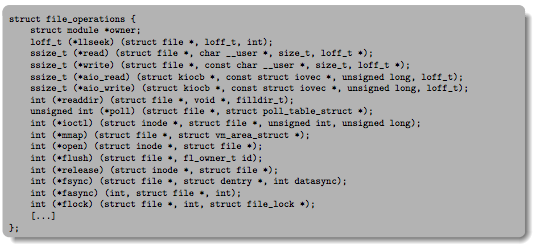 Device Drivers
Device Driver: Device-specific code in the kernel that interacts directly with the device hardware
Supports a standard, internal interface
Same kernel I/O system can interact easily with different device drivers
Special device-specific configuration supported with the ioctl() system call

Device Drivers typically divided into two pieces:
Top half: accessed in call path from system calls
implements a set of standard, cross-device calls like open(), close(), read(), write(), ioctl(), strategy()
This is the kernel’s interface to the device driver
Top half will start I/O to device, may put thread to sleep until finished
Bottom half: run as interrupt routine
Gets input or transfers next block of output
May wake sleeping threads if I/O now complete
Life Cycle of An I/O Request
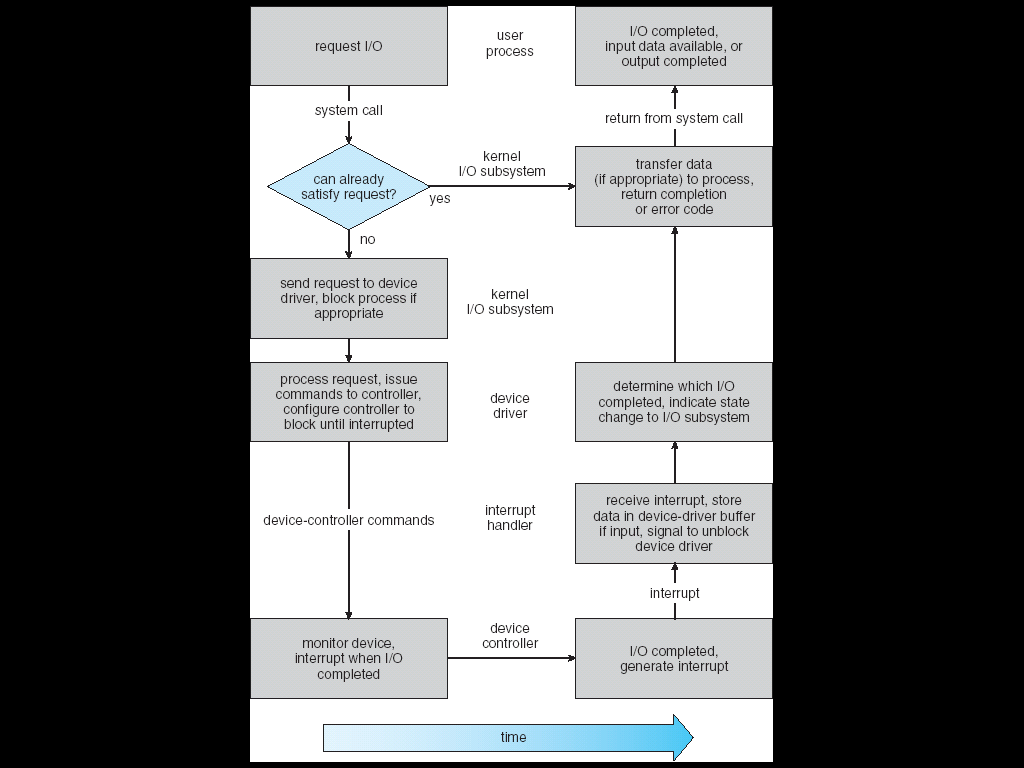 User
Program
Kernel I/O
Subsystem
Device Driver
Top Half
Device Driver
Bottom Half
Device
Hardware
Communication between processes
Can we view files as communication channels?






Producer and Consumer of a file may be distinct processes
May be separated in time (or not)
However, what if data written once and consumed once?  
Don’t we want something more like a queue?
Can still look like File I/O!
write(wfd, wbuf, wlen);
n = read(rfd,rbuf,rmax);
Communication Across the world looks like file IO
write(wfd, wbuf, wlen);
n = read(rfd,rbuf,rmax);
Connected queues over the Internet
But what’s the analog of open?
What is the namespace?
How are they connected in time?
Request Response Protocol
Client (issues requests)
Server (performs operations)
write(rqfd, rqbuf, buflen);
requests
n = read(rfd,rbuf,rmax);
wait
service request
write(wfd, respbuf, len);
responses
n = read(resfd,resbuf,resmax);
Request Response Protocol
Client (issues requests)
Server (performs operations)
write(rqfd, rqbuf, buflen);
requests
n = read(rfd,rbuf,rmax);
wait
service request
write(wfd, respbuf, len);
responses
n = read(resfd,resbuf,resmax);
Client-Server Models
Client 1
Server
Client 2
***
Client n
File servers, web, FTP, Databases, …
Many clients accessing a common server
Conclusion (I)
System Call Interface is “narrow waist” between user programs and kernel

Streaming IO: modeled as a stream of bytes
Most streaming I/O functions start with “f” (like “fread”)
Data buffered automatically by C-library functions

Low-level I/O: 
File descriptors are integers
Low-level I/O supported directly at system call level

STDIN / STDOUT enable composition in Unix
Use of pipe symbols connects STDOUT and STDIN
find | grep | wc …
Conclusion (II)
Device Driver: Device-specific code in the kernel that interacts directly with the device hardware
Supports a standard, internal interface
Same kernel I/O system can interact easily with different device drivers

File abstraction works for inter-processes communication (local or Internet)